COVID-19 SPREAD & CONTAGION
Your presentation begins here
”
“Timely, evidence-based information is the best vaccine against rumors and misinformation”
—DR. JARBAS BARBOSA, PAHO’s ASSISTANT DIRECTOR
WHOA!
Informing the population about the health risks posed by the coronavirus disease, as well as what they can do to protect themselves, is the best way to mitigate the spread and reduce the amount of further contagion cases
01. PREVENTION
02. SURFACES
What to do to help prevent the spread of the virus
How long the virus stays on different surfaces
03. SPREAD
04. Conclusion
Some numbers and data about the spread
Together we can overcome this pandemic
HOW do YOU get  COVID-19?
A person can contract COVID-19 if:
They come in contact with another person infected with the virus
Someone infected coughs or sneezes directly to them
They touch any surface with little droplets from infected people’s cough or sneezes and then touch their eyes, nose or mouth
01.
PREVENTION:WHAT TO DO
Some advice to help prevent the spread of the virus
IF SOMEONE IN YOUR HOME IS SICK
01
02
03
Continue to practice everyday preventive actions as usual
Keep the ill person in a separate room from others in the household
If caring for a sick household member, monitor your own health too
04
05
06
Keep surfaces disinfected and also avoid sharing personal items
If you become sick, stay in contact with others by phone or email
Take care of the emotional health of your household members, including yourself
SOCIAL DISTANCING
ONE mETER
SAFE DISTANCE
OLDER ADULTS
Try not to come in contact with the elderly, as they are the most vulnerable to the virus
Keep at least a distance of 1 meter (3 feet) between yourself and other people
EMERGENCY WARNING SIGNS
03. Confusion or inability to wake up
01. Lips or face suddenly turning bluish
02. Persistent pressure in the chest
04. Difficulty or trouble when breathing
PROTECTION TIPS
Maintain social distancing
Keep objects and surfaces clean
Wash your hands frequently
Don’t touch eyes, nose or mouth
PUBLIC TRANSPORT RULES
Cash is not accepted (only cards)
Contact between driver and passenger must be kept to a minimum
Taxis and other vehicles for hire can only accept one passenger per fare (excepting underage and elderly people)
Cover yourself with your elbow when coughing and use hand sanitizer
Try not to touch anything
PERSONAL PROTECTIVE EQUIPMENT
Surgical masks and respirators
Safety gloves (must be worn to the wrist)
03
01
Eye or face protection (such as glasses)
Lab coat or apron (wear it correctly)
04
02
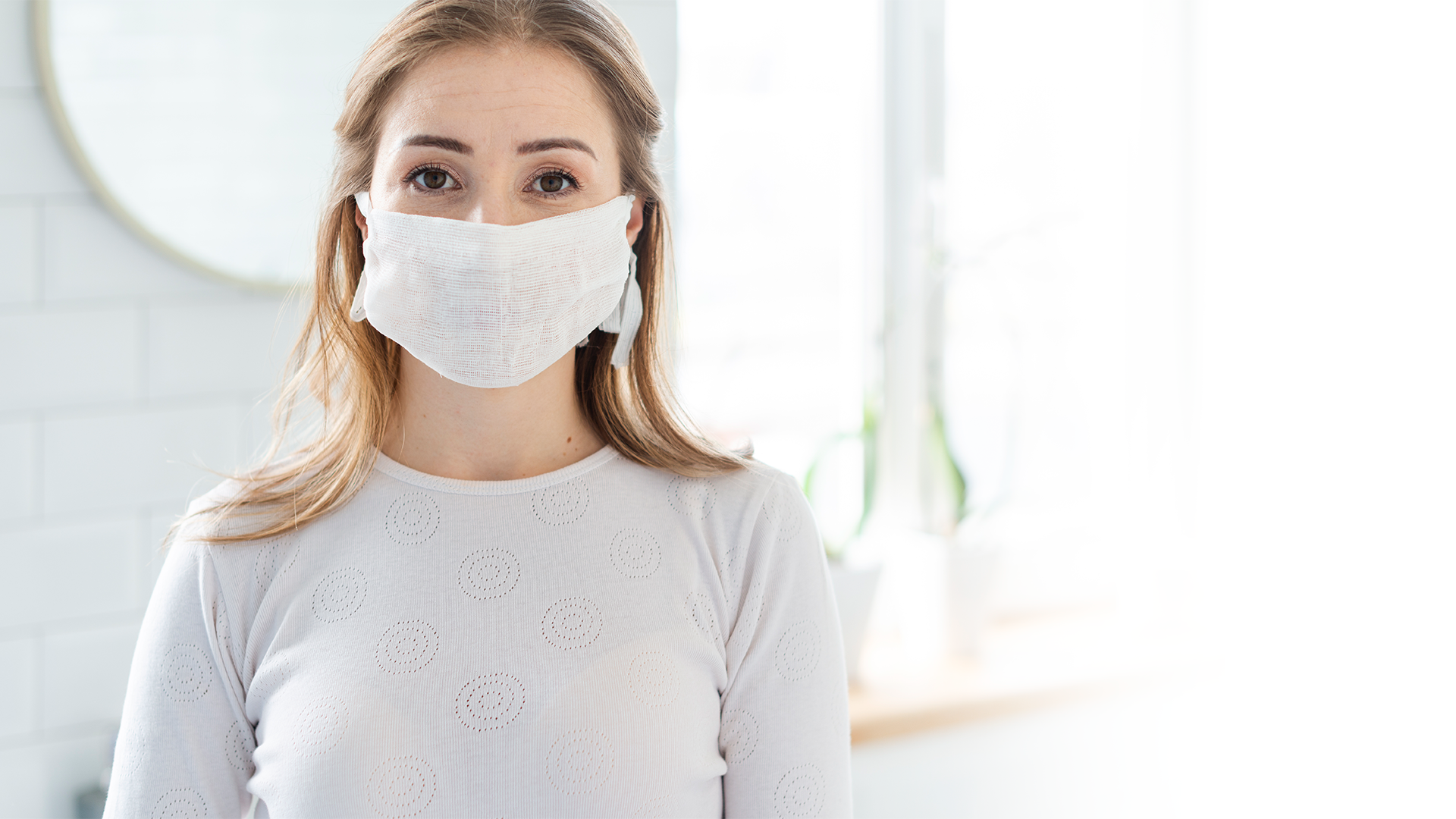 Clean frequently touched surfaces and objects
02.
THE VIRUS AND SURFACES
Find out how long the virus stays on different surfaces
COVID-19 IN DIFFERENT SURFACES
WASH YOUR HANDS
01
02
03
04
60% alcohol
Fingers
Palm to palm
Fingernails
WASH YOUR HANDS
05
06
07
08
Wrists
Thumbs
Rub until dry
Disinfected!
WE MUST each DO OUR part
03.
INFECTION DATA
Some numbers and data on the spread of COVID-19
EXPONENTIAL GROWTH
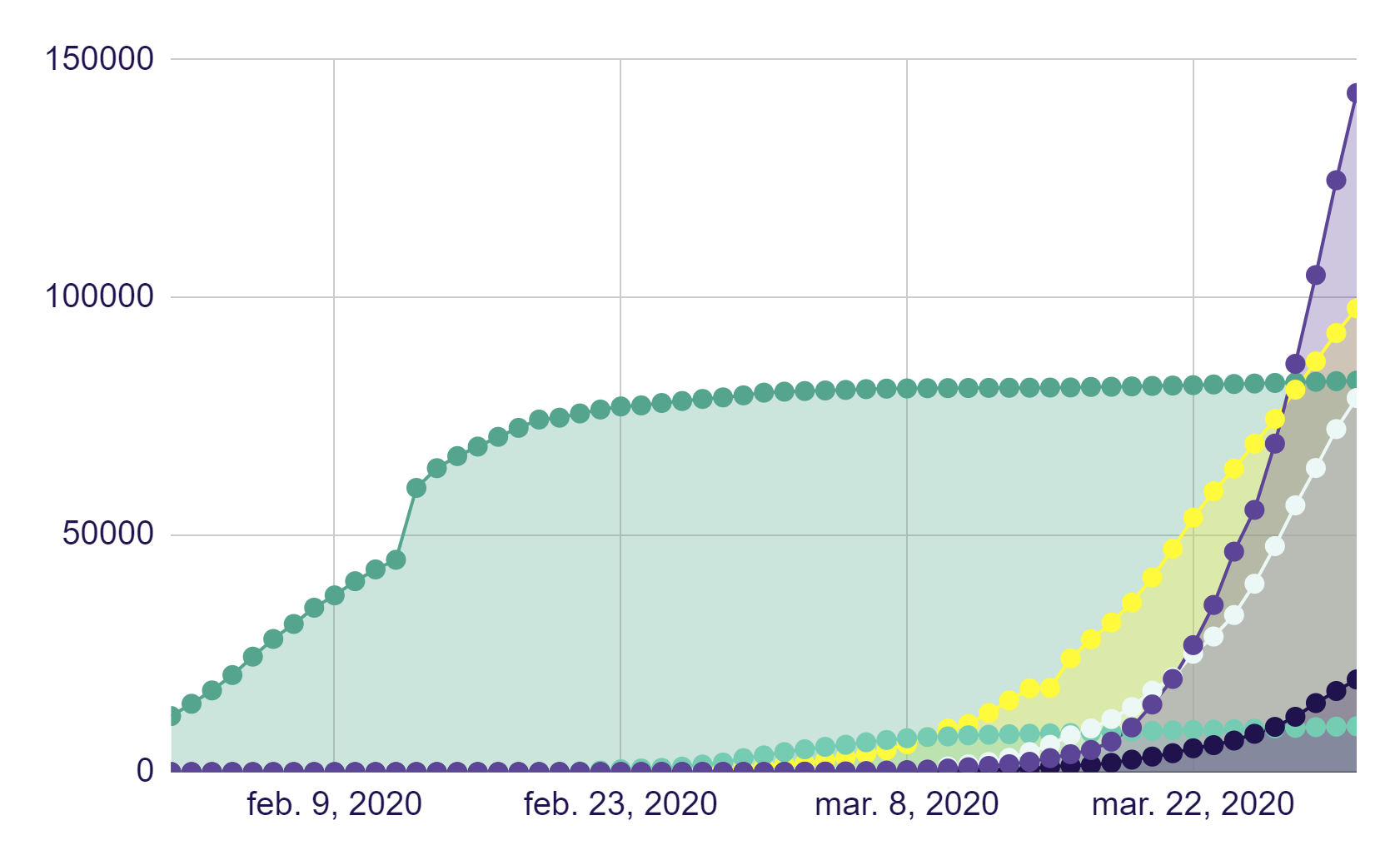 Germany
South Korea
China
Spain
USA
United Kingdom
To modify this graph, click on it, follow the link, change the data and paste the new graph here
INFECTED AREAS
You can replace the image on the screen with your own work. Just delete this one, add yours and send it to the back
EVOLUTION OF THE AMOUNT OF CASES
Evolution of confirmed COVID-19 cases in the world
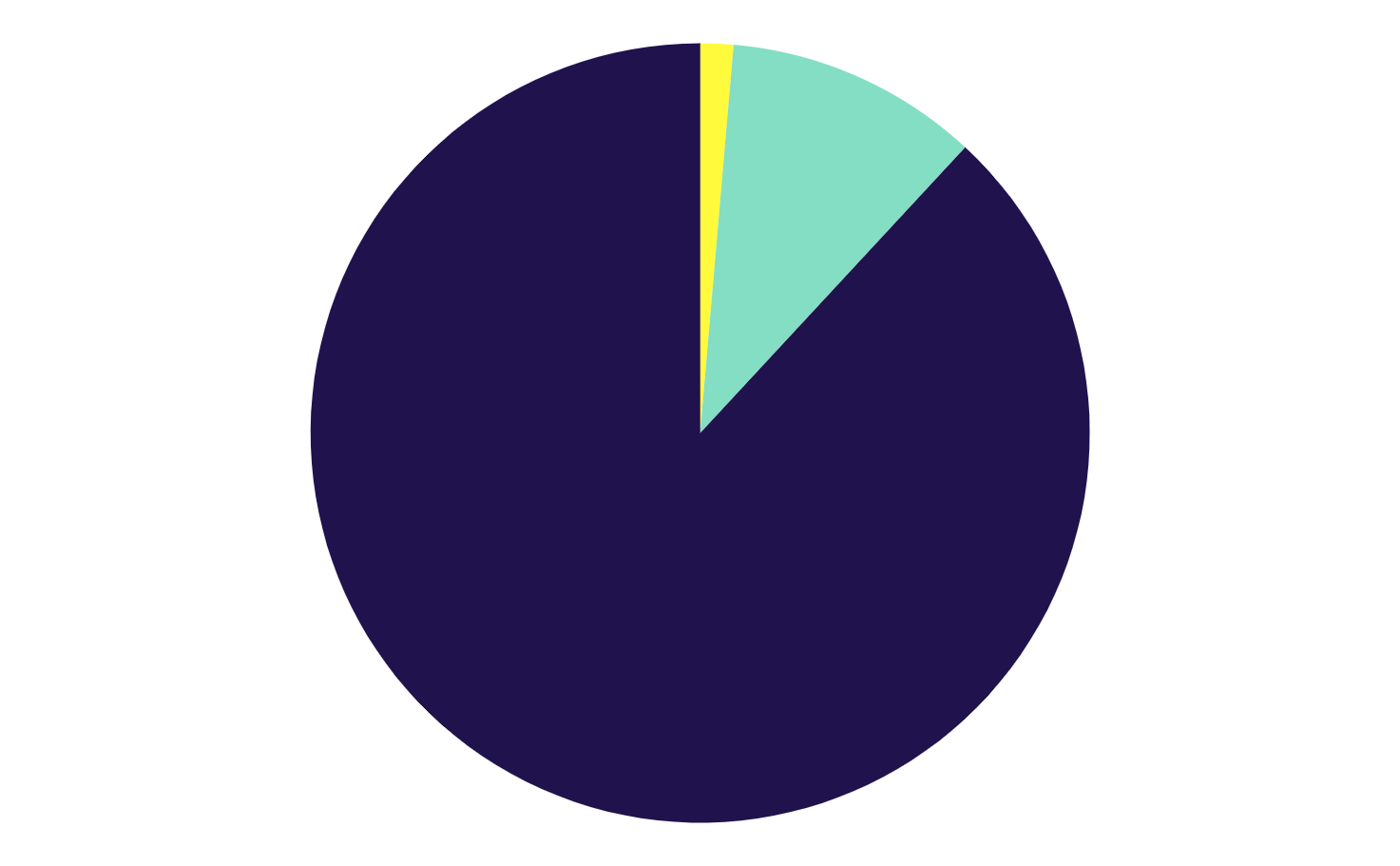 JANUARY: 9799
FEBRUARY: 75377
MARCH: 630457
To modify this graph, click on it, follow the link, change the data and paste the new graph here
HIGHEST DEATH RATIO PER COUNTRY
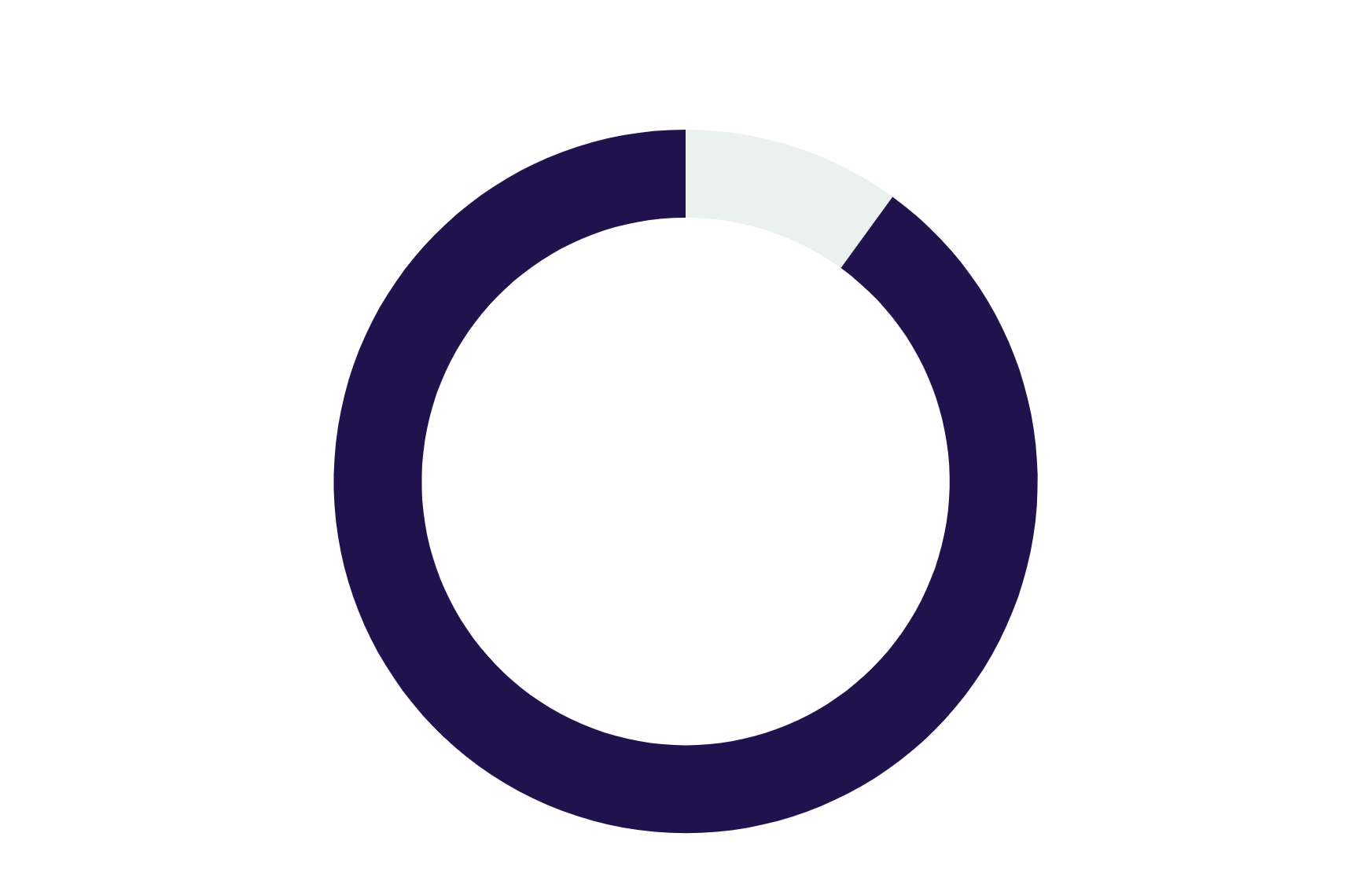 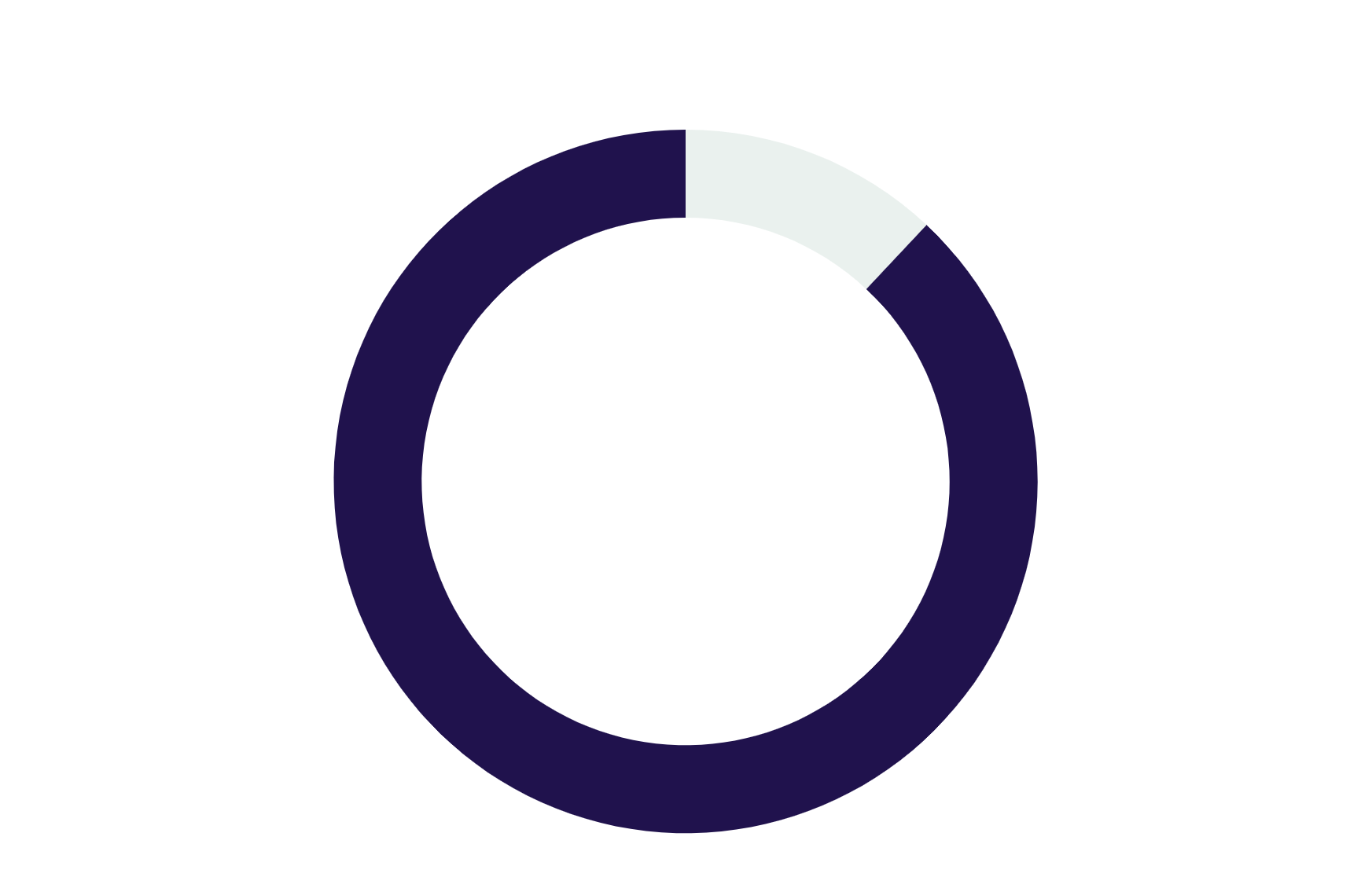 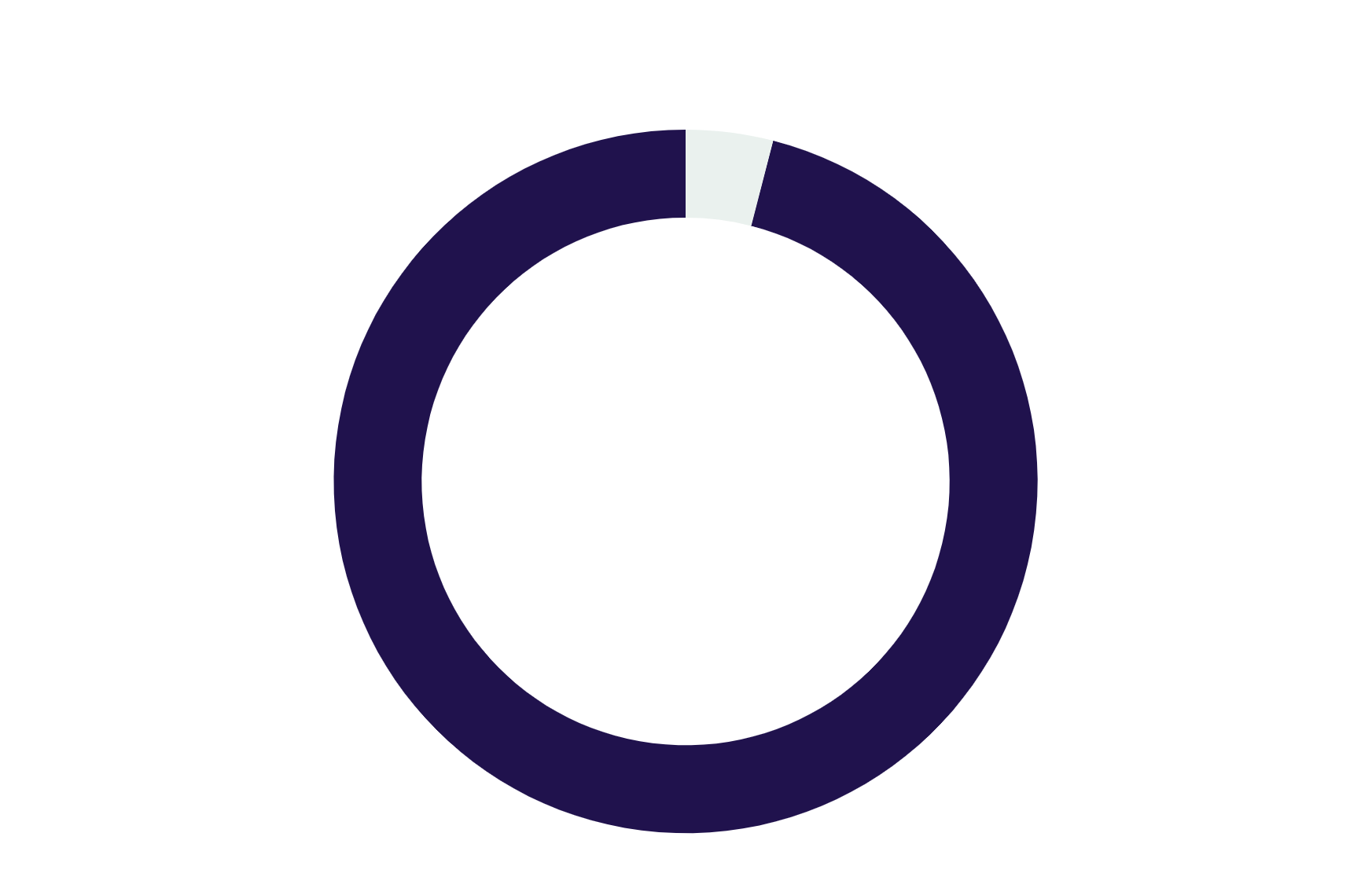 ~10%
~12%
~4%
Spain is now the country with the highest amount of confirmed cases in Europe
Italy has the highest death ratio due to COVID-19 per confirmed case in Europe
Although the outbreak originated in Wuhan, China, this is the current ratio
COUNTRIES WITH THE HIGHEST INFECTION RATE
ORIGIN
These are the countries with the highest amount of confirmed cases over time: United States, Spain, Italy and China (where this virus first originated)
164.536
Total recovered people from COVID-19 as of March 2020
100,000+
Confirmed cases in Spain
10,000+
Confirmed cases in South Korea
Mobile app
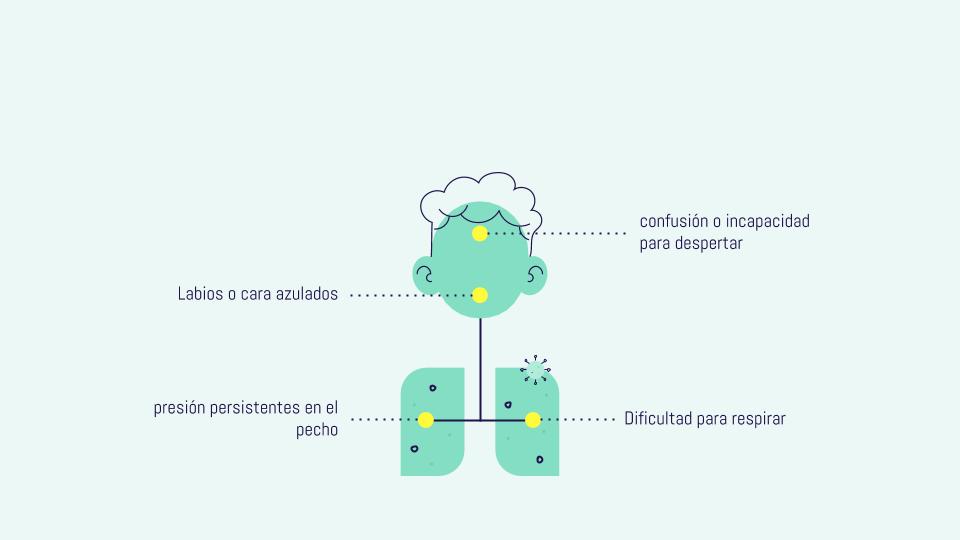 You can replace the image on the screen with your own work. Just delete this one, add yours and send it to the back
Desktop software
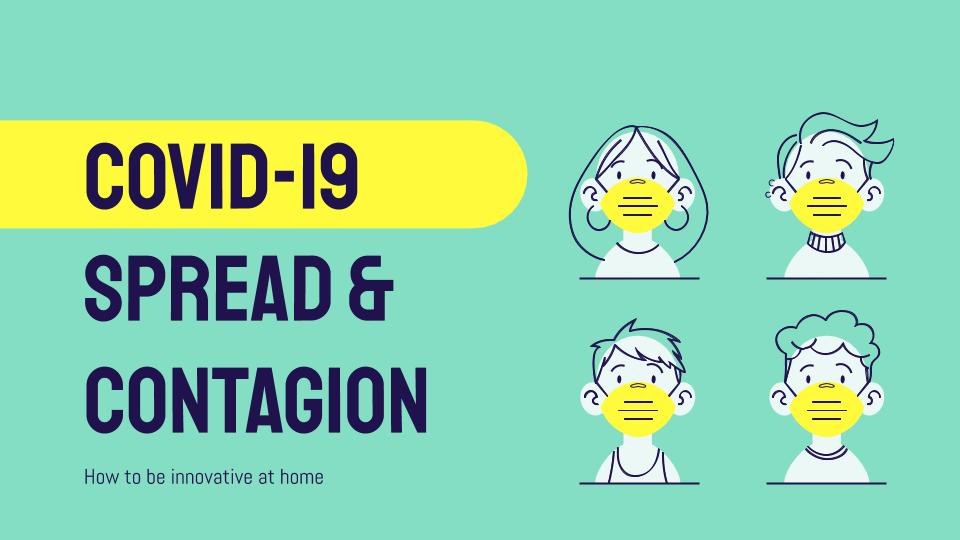 You can replace the image on the screen with your own work. Just delete this one, add yours and send it to the back
OUR TEAM
JOHN PATTERSON
JENNA DOE
HELENA JAMES
You can replace the icon with a picture of this person
You can replace the icon with a picture of this person
You can replace the icon with a picture of this person
THANKS!
Do you have any questions?

youremail@greatppt.com 
+00  000 000 000 
greatppt.com
Please keep this slide for attribution
ALTERNATIVE RESOURCES
ALTERNATIVE RESOURCES
RESOURCES
VECTORS
How to wash your hands
Tablet gps navigation
Collection of people avatars illustration
People wearing medical mask concept
Wuhan coronavirus symptoms and prevention
Hand sanitizer in flat design
PHOTOS
Quarantine daily activities and woman medium shot
Bathroom sink with liquid soap and washing hands
ICON
Coronavirus
Fonts & colors used
This presentation has been made using the following fonts:
Staatliches
(https://fonts.google.com/specimen/Staatliches?query=staa)

Abel
(https://fonts.google.com/specimen/Abel?query=abe)
#20124d
#5c4497
#eaf1ee
#b1ebda
#84dec3
#75ccb2
#fffa3b
Use our editable graphic resources...
You can easily resize these resources without losing quality. To change the color, just ungroup the resource and click on the object you want to change. Then, click on the paint bucket and select the color you want. Group the resource again when you’re done.
FEBRUARY
JANUARY
MARCH
APRIL
PHASE 1
Task 1
FEBRUARY
MARCH
APRIL
MAY
JUNE
JANUARY
Task 2
PHASE 1
Task 1
Task 2
PHASE 2
Task 1
Task 2
...and our sets of editable icons
You can resize these icons without losing quality.
You can change the stroke and fill color; just select the icon and click on the paint bucket/pen.
In Google Slides, you can also use Flaticon’s extension, allowing you to customize and add even more icons.
Educational Icons
Medical Icons
Business Icons
Teamwork Icons
Help & Support Icons
Avatar Icons
Creative Process Icons
Performing Arts Icons
Nature Icons
SEO & Marketing Icons
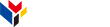 www.greatppt.com
Free Templates and Themes
Create beautiful presentations in minutes